Department of Public WorksDivision of Civil Engineering
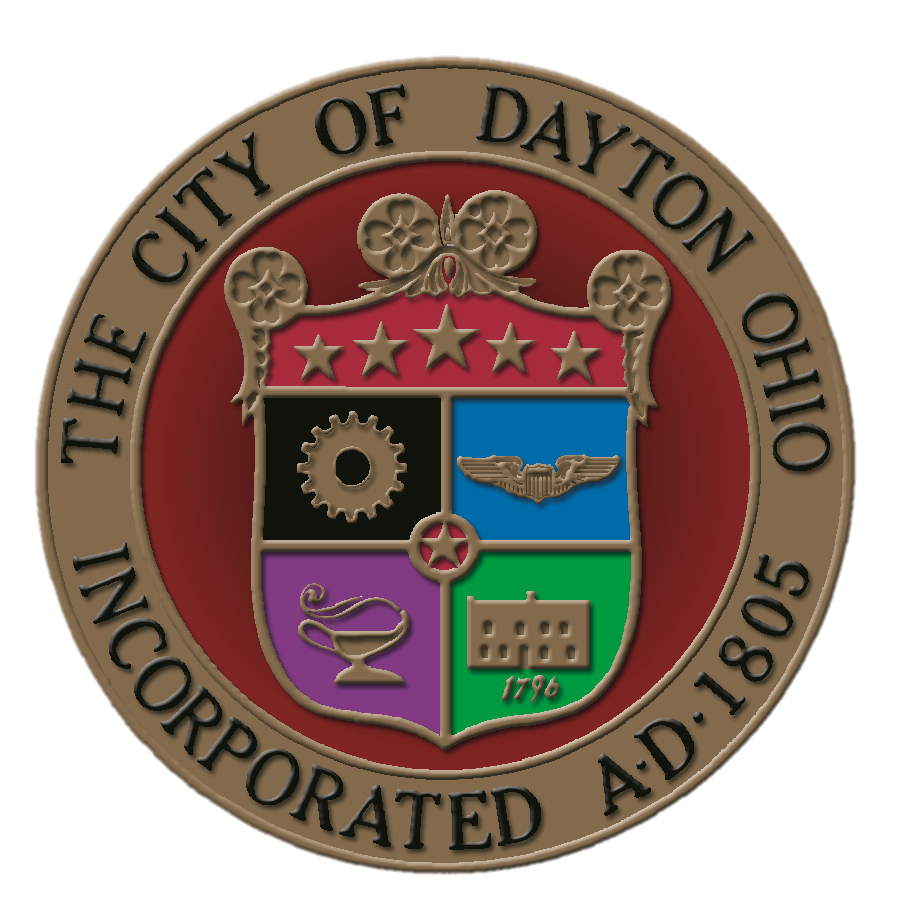 2016 Projects
1
North Main Street Transportation Enhancements
20% DBE Participation
Bid Date February 25, 2016. 
Completion Date August  31, 2016
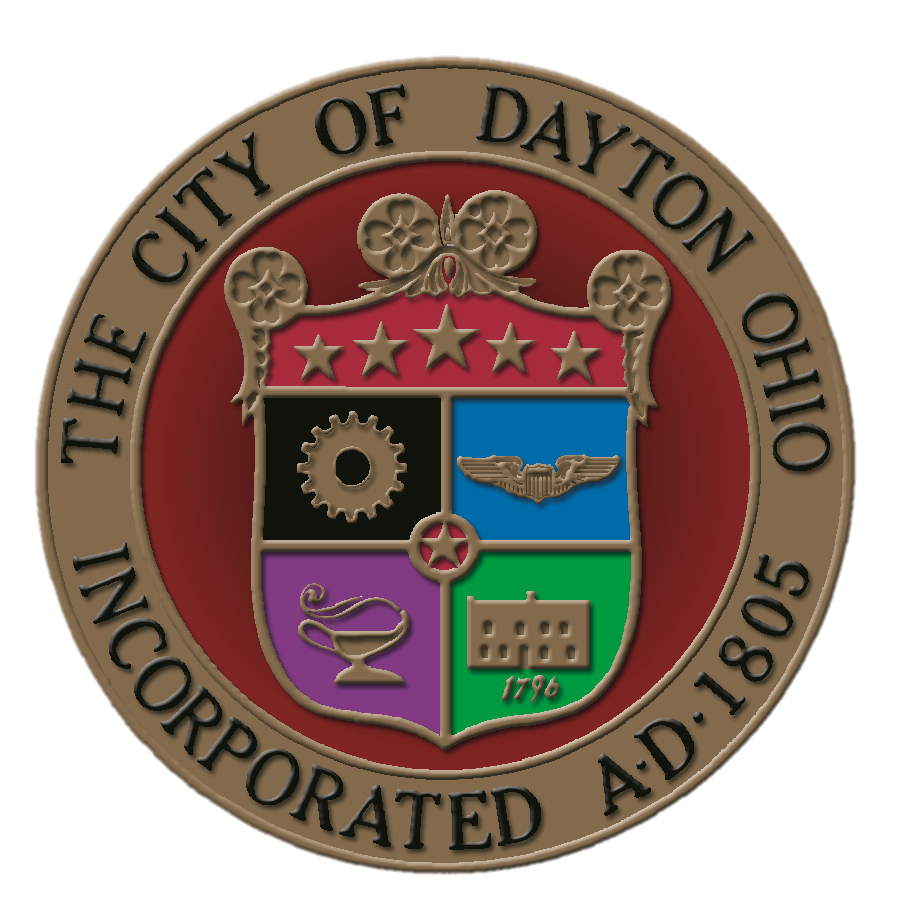 2
Eastern Hills Bikeway
10% DBE Participation
Bid Date February 25, 2016. 
Completion Date July  31, 2016
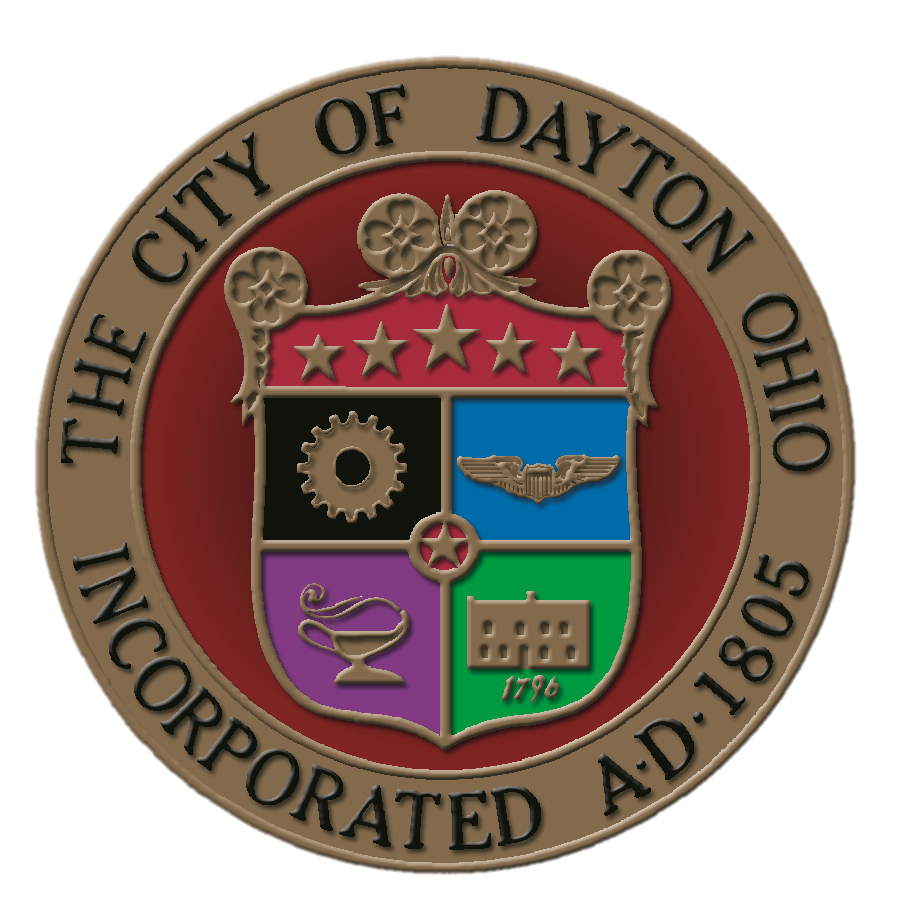 3
Keowee Steet Reconstruction and Bikeway
8% DBE Participation
Bid Date March 3, 2016. 
Completion Date October 28, 2016
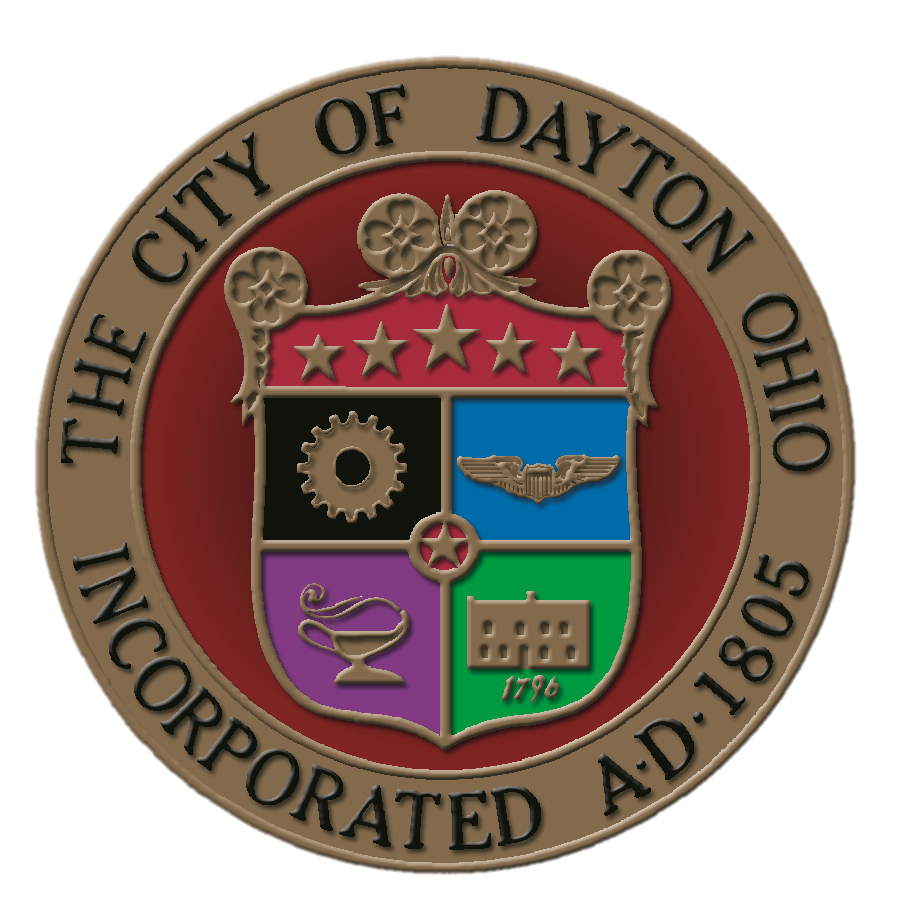 4
East Fifth Street and Hamilton Bikeway Re-Bid
6% DBE Participation
Bid Date March 17, 2016. 
Completion Date November 30, 2016
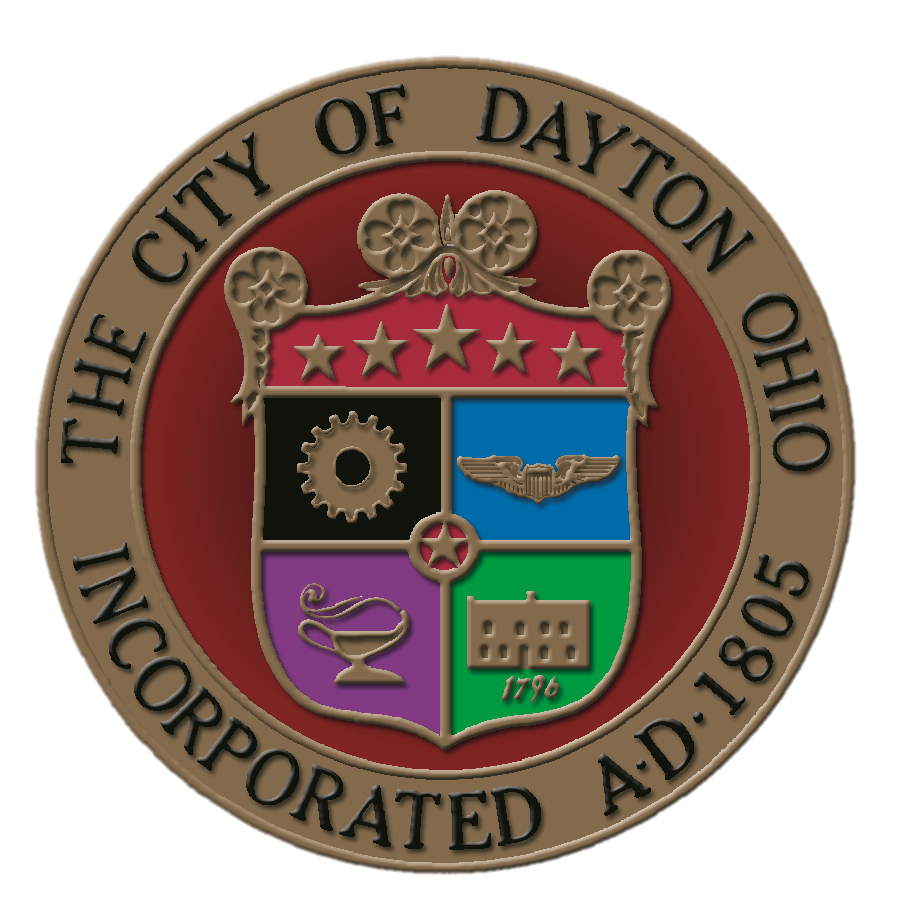 5
Cleveland Park Bikeway
6% DBE Participation
Bid Date April 2016 
Completion Date November 1, 2016
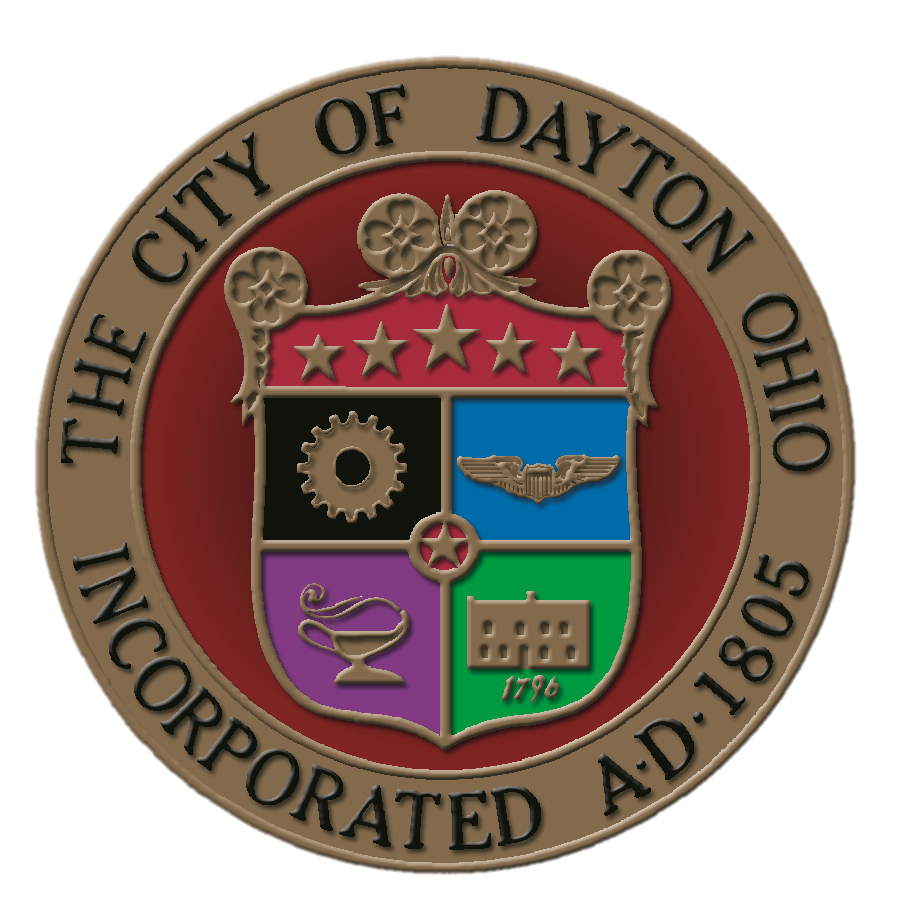 6
Wolf Creek Bike Trail Resurfacing
10% MBE Participation
Bid Date April 2016 
Completion Date July 1, 2016
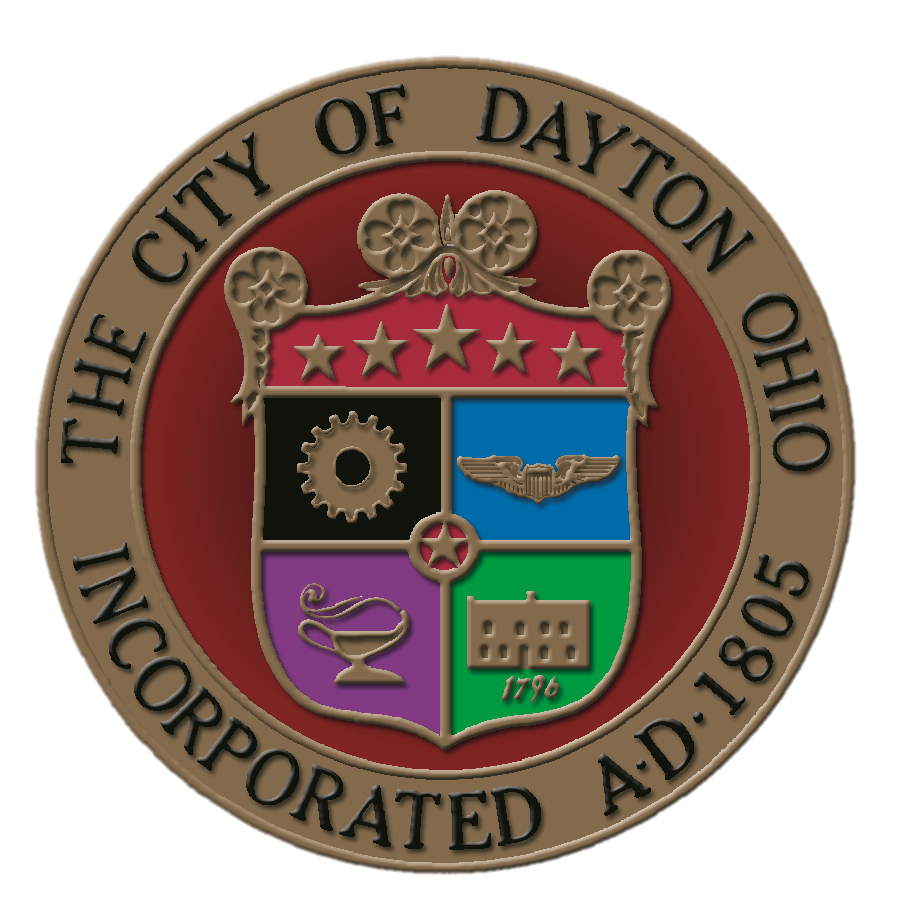 7
Curb Ramp Installation
Bid Date April 2016
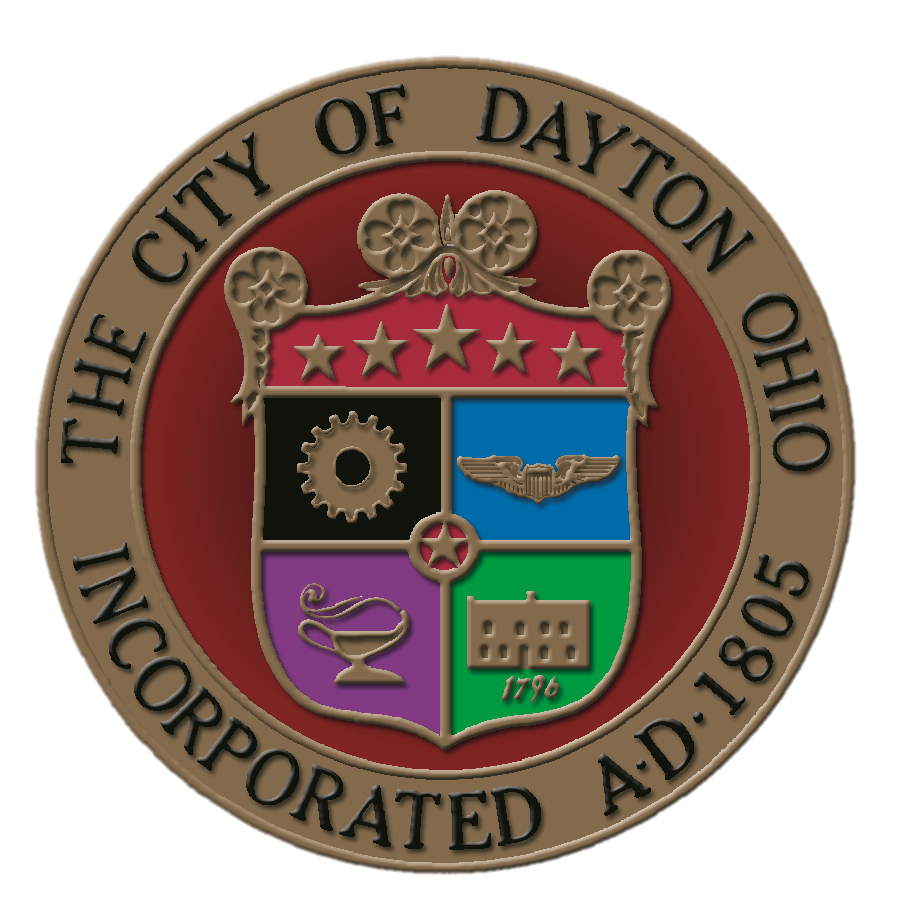 8
Residential Asphalt Resurfacing
Bid Date April 2016
CDBG Residential & Alley Asphalt Resurfacing
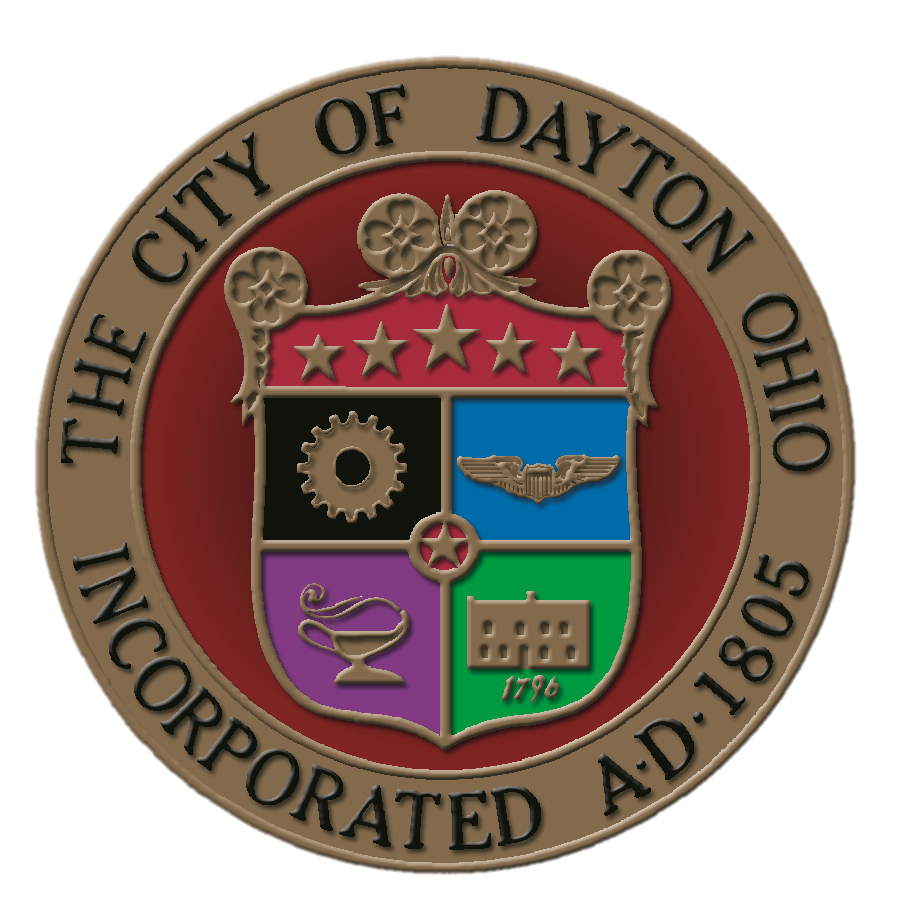 Bid Date June 2016
9
Thoroughfare Asphalt Resurfacing
Bid Date April 2016
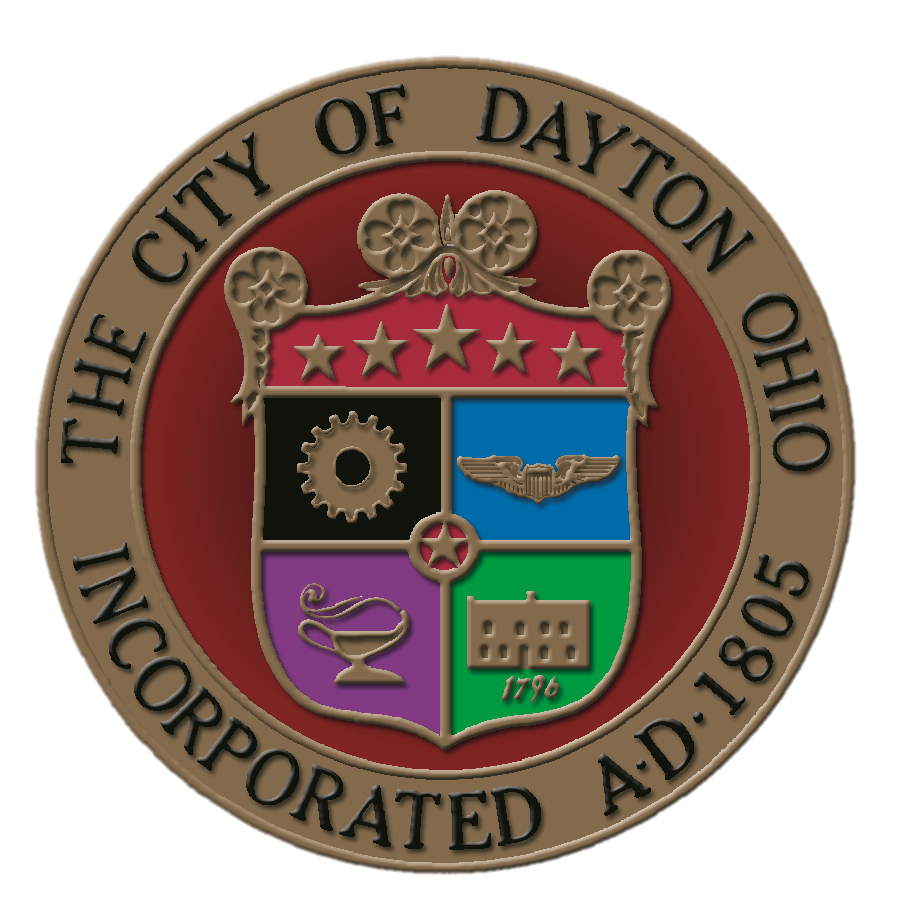 10
Signal Systems Upgrade
Bid Date June 2016
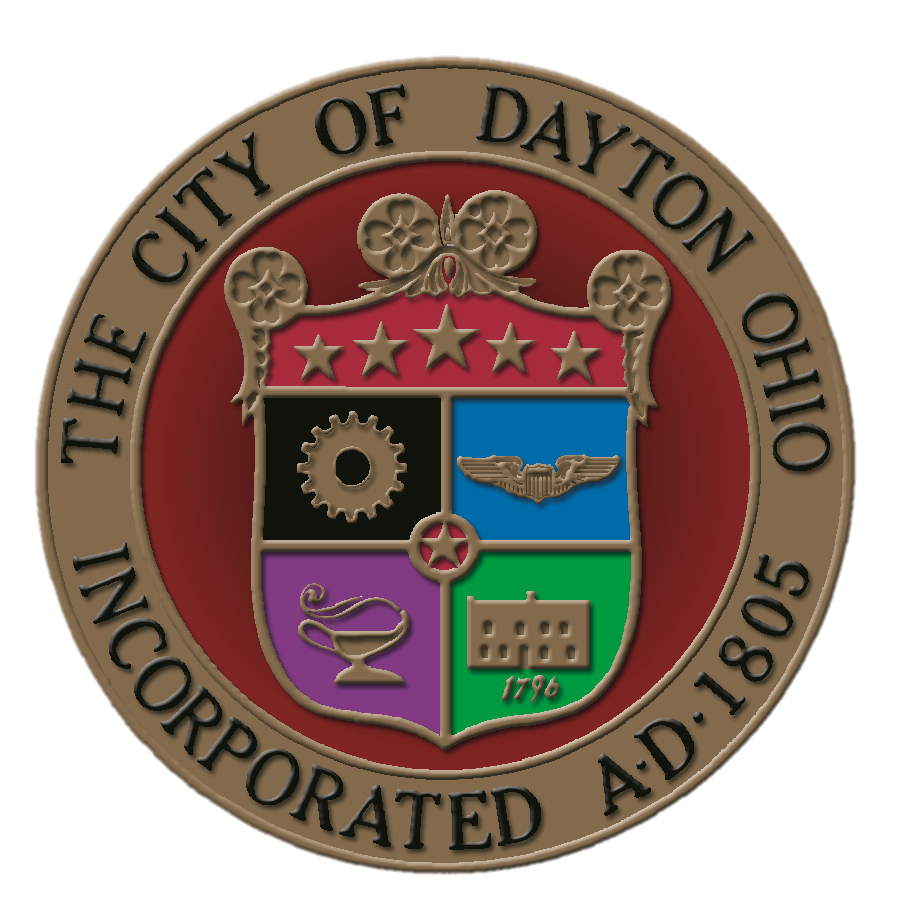 11
Street Light Replacement Phase 4
Bid Date July 2016
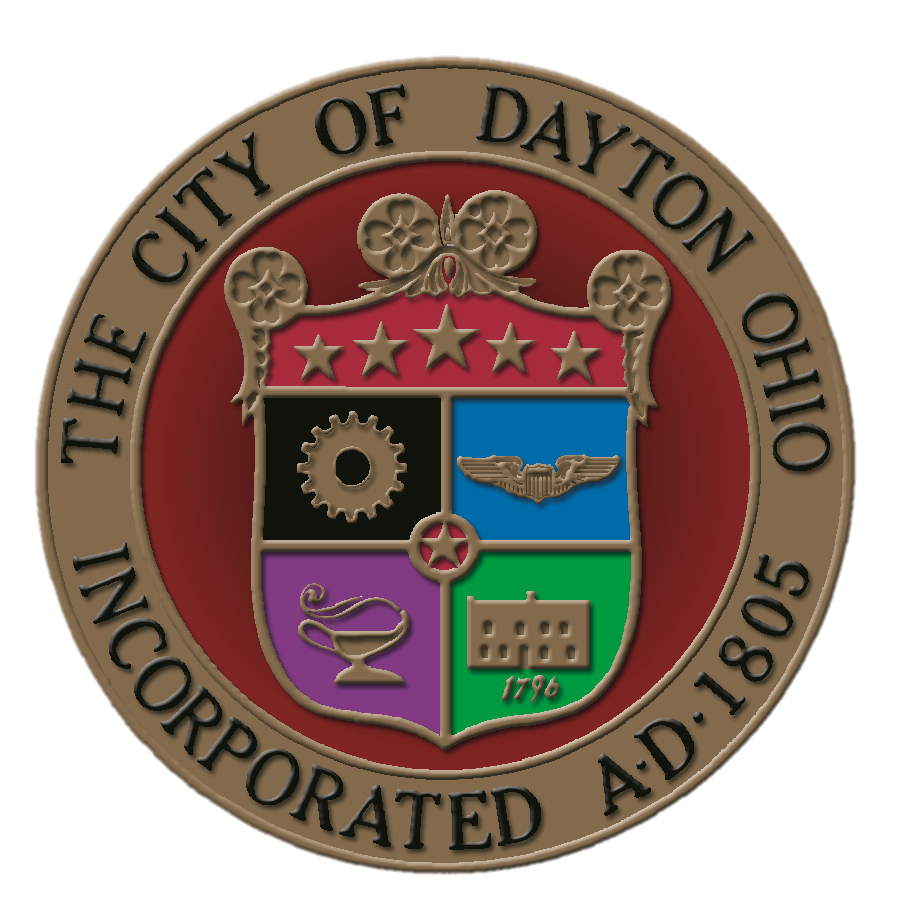 12
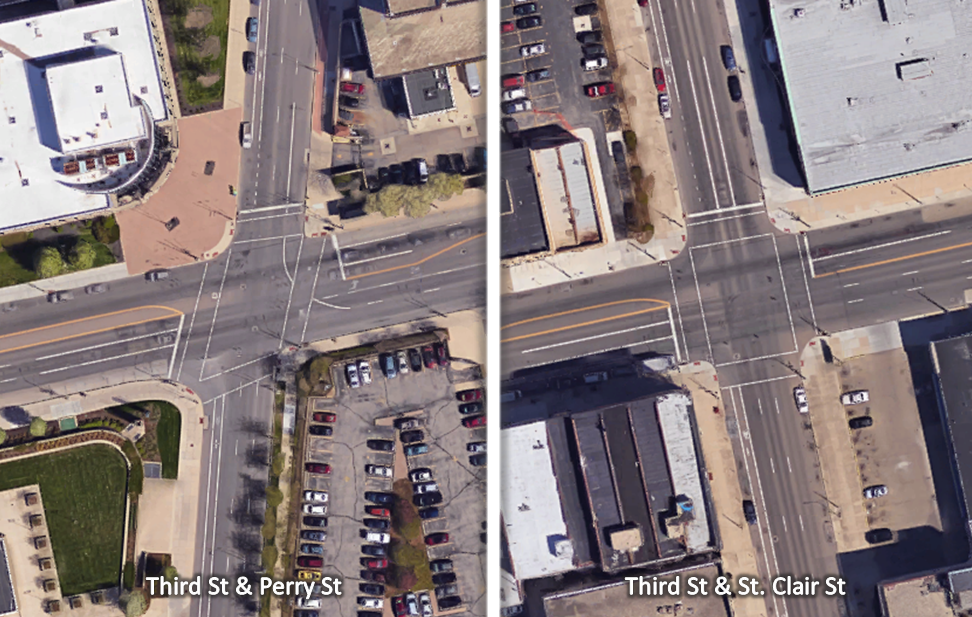 Third Street Safety Improvements
Bid Date September 2016
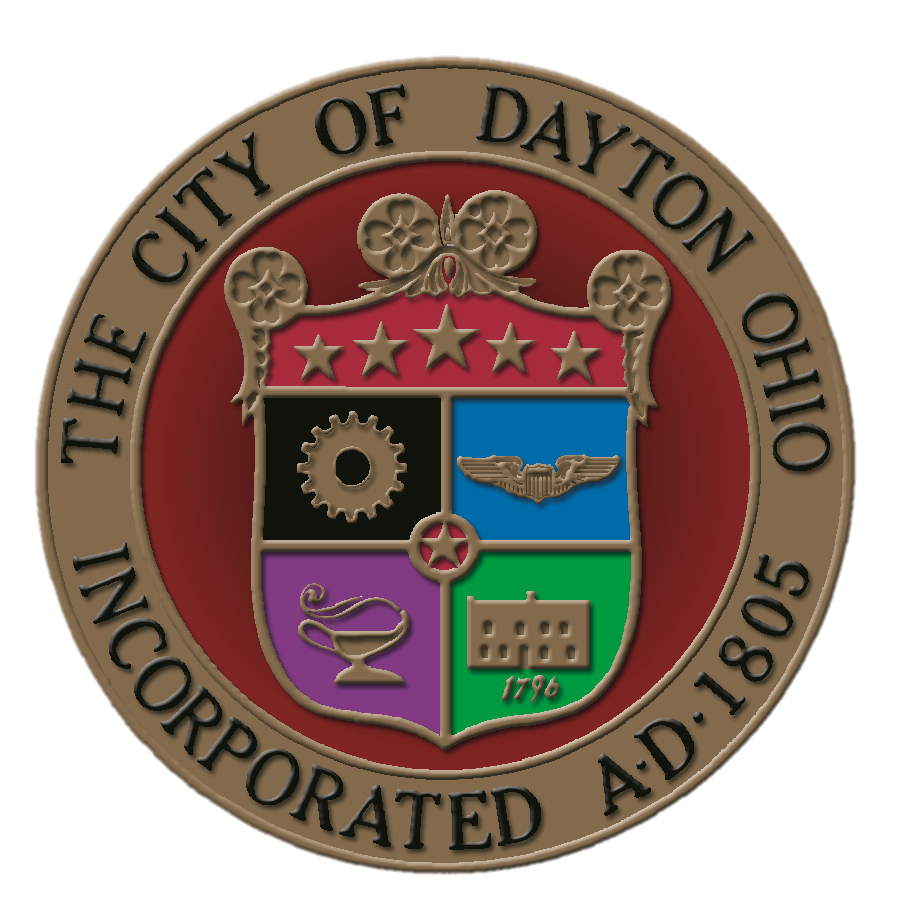 13
Helena Street Bridge Replacement
Bid Date September 2016
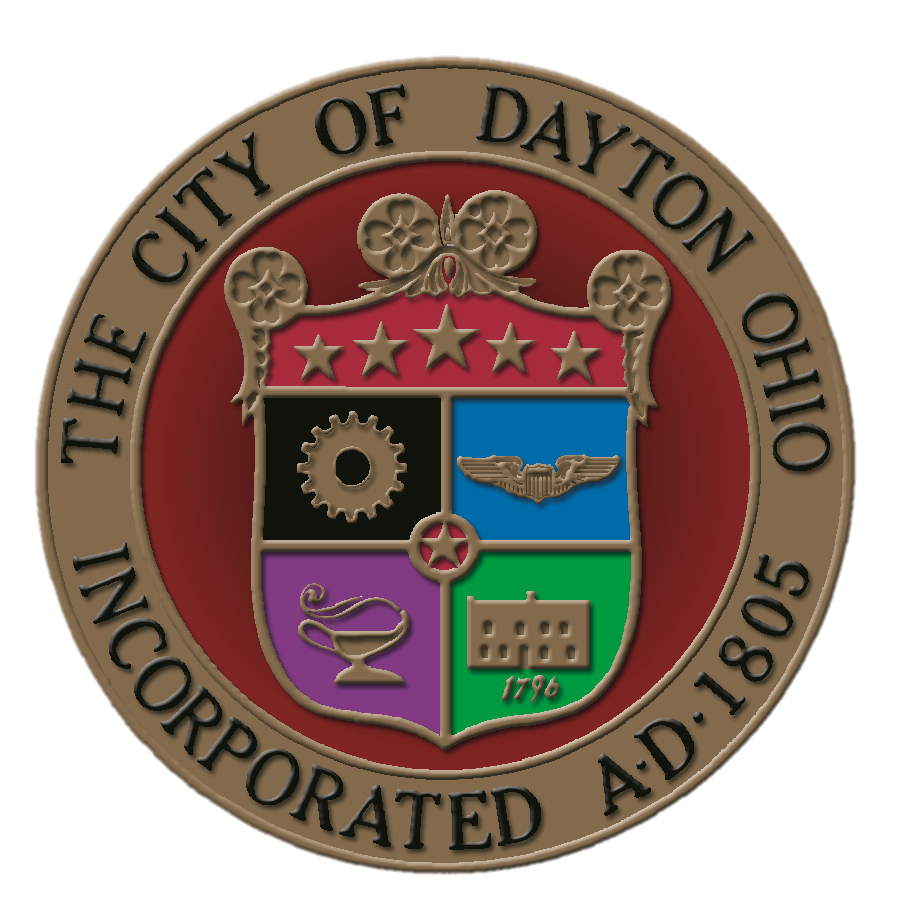 14
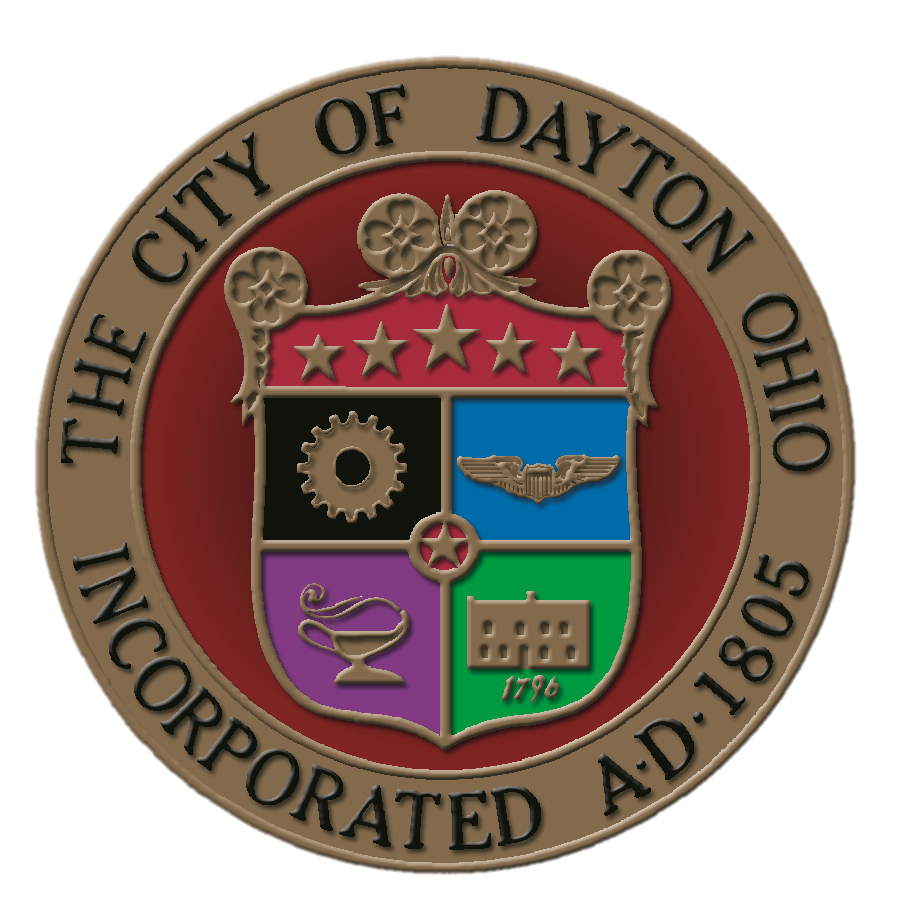 Thank You
15